КВИЗ
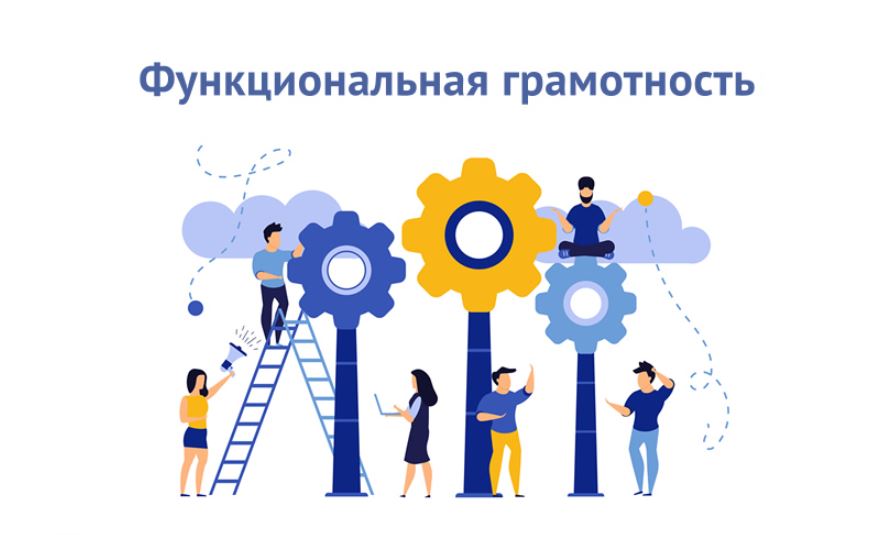 Подготовила:
Борискина А.Р. - учитель физики и математики
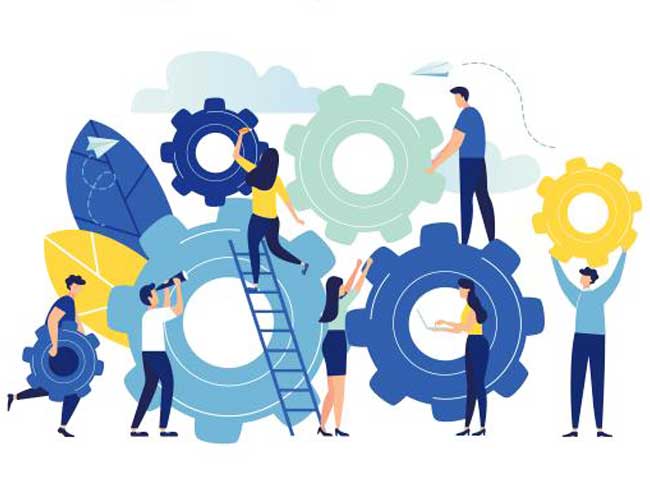 Правила:1. Игра состоит из 5 раундов по 5 вопросов.2. Ответы вы обсуждаете с командой и записываете в бланки ответов выбранную букву.3. На каждый вопрос отведено ограниченное количество времени.
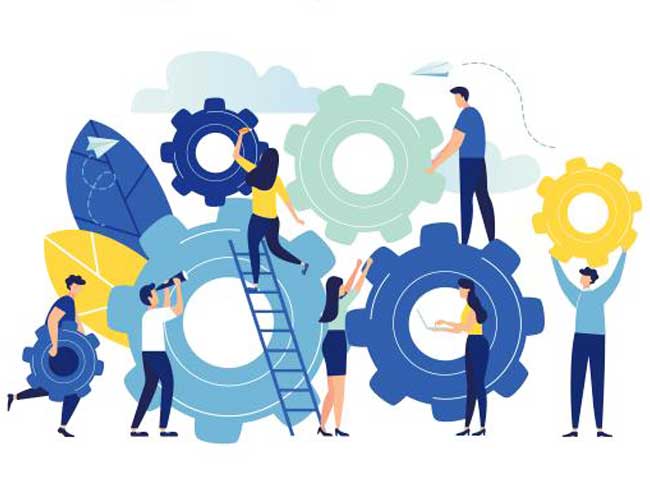 I РАУНДРАЗМИНКА
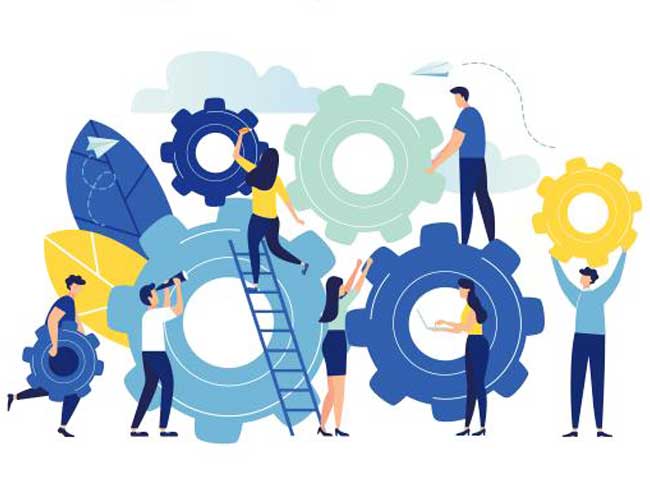 1. Кто впервые предложил понятие «Функциональная грамотность»?
а) ЮНЕСКО  
б) ООН 
в) МОК 
г) педсовет ОУ
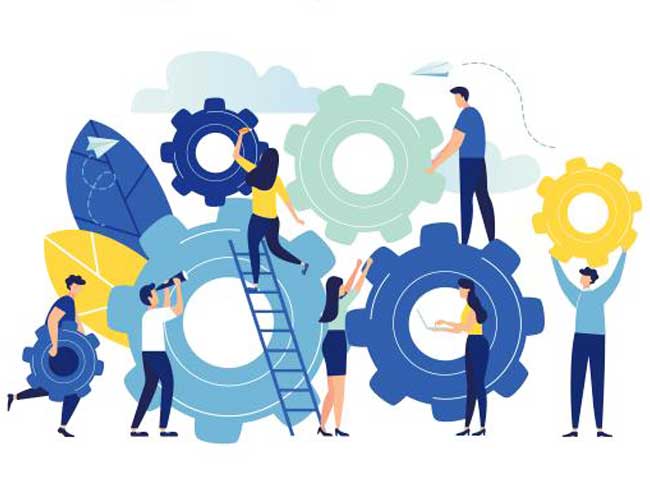 2. Что не входит в понятие «Функциональная грамотность»?
а) читательская
б) финансовая
в) математическая
г) академическая
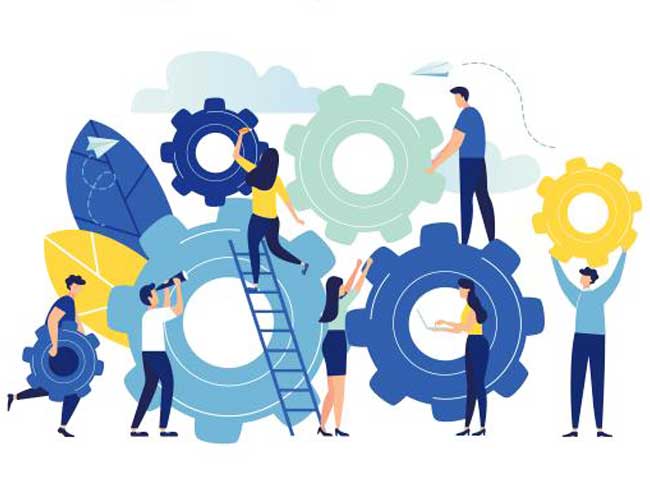 3. Международная программа по оценке образовательных достижений учащихся, в рамках которой проводится оценка уровня функциональной грамотности, называется…
а) ЮНЕСКО
б) ВГТРК 
в) PISA
г) ФИОКО
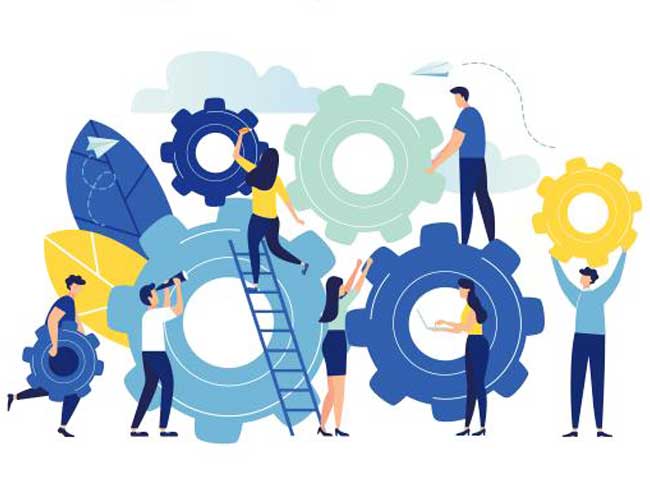 4. Способность использовать знания, приобретенные навыки для решения широкого диапазона жизненных задач – это…
а) опыт  
б) функциональная грамотность
в) профессиональная деятельность 
г) адаптивность
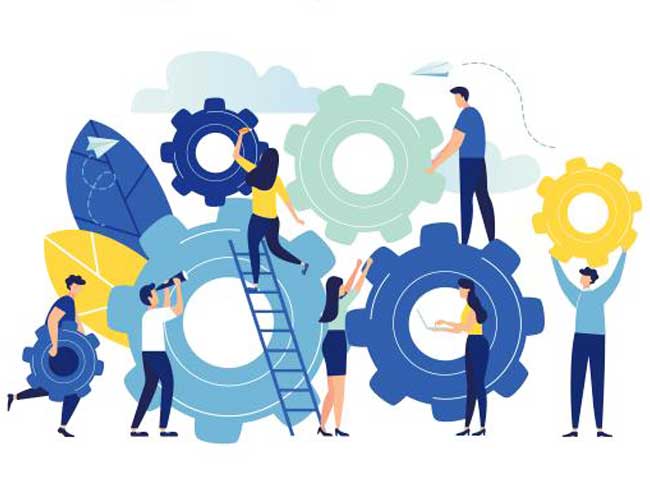 5. Способность человека понимать и использовать
письменные тексты, размышлять о них и заниматься
чтением для того, чтобы достигать своих целей,
расширять свои знания и возможности,
участвовать в социальной жизни – это…
а) гениальность
б) ключевая компетенция
в) читательская грамотность
г) темперамент
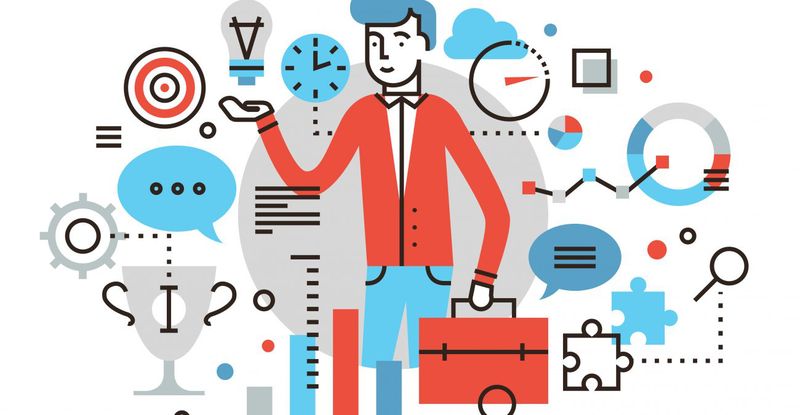 II РАУНДМОЗГОВОЙ ШТУРМ
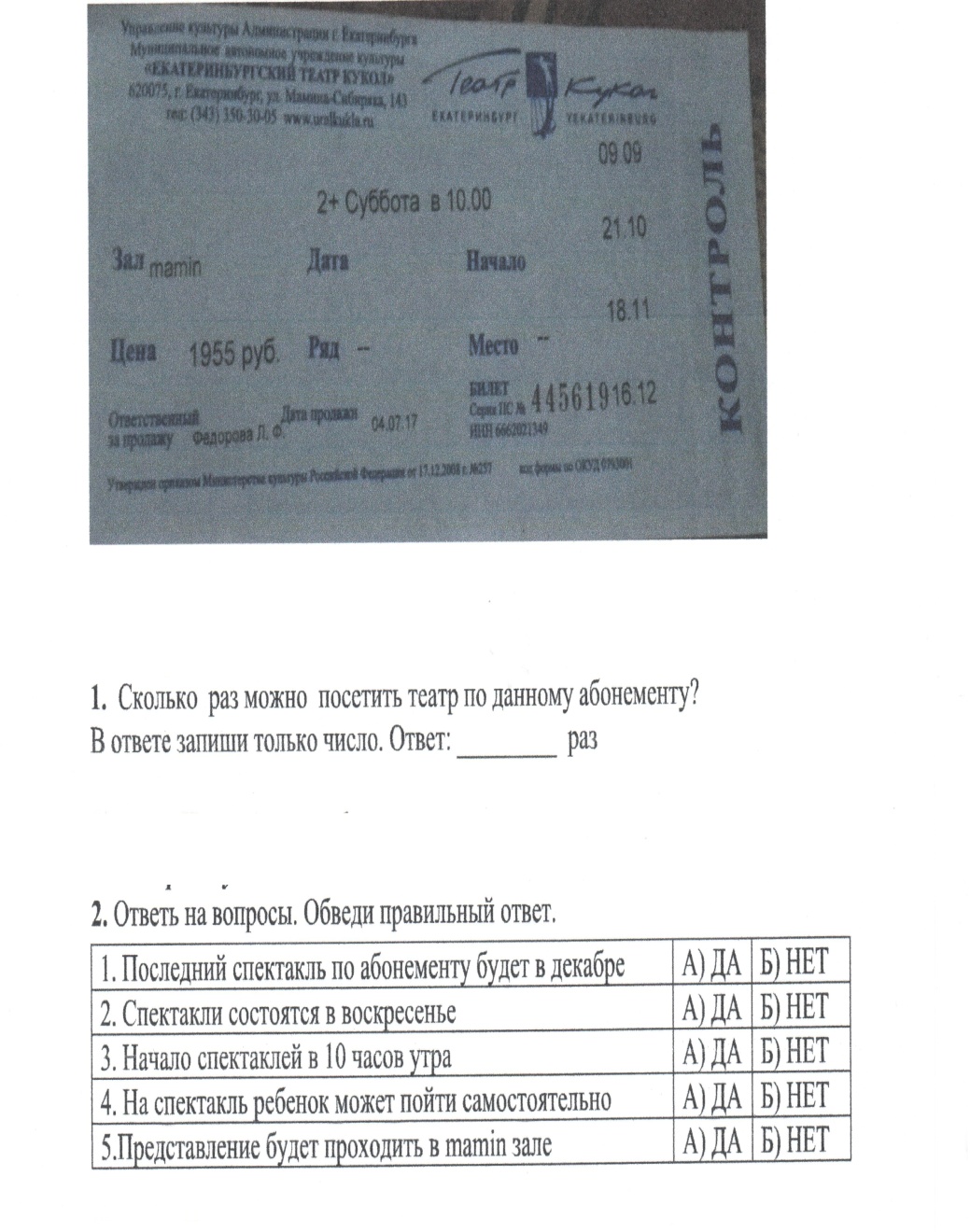 1. Определите вид функциональной грамотности в данном задании
а) читательская
б) финансовая
в) математическая
г) естественно-
     научная
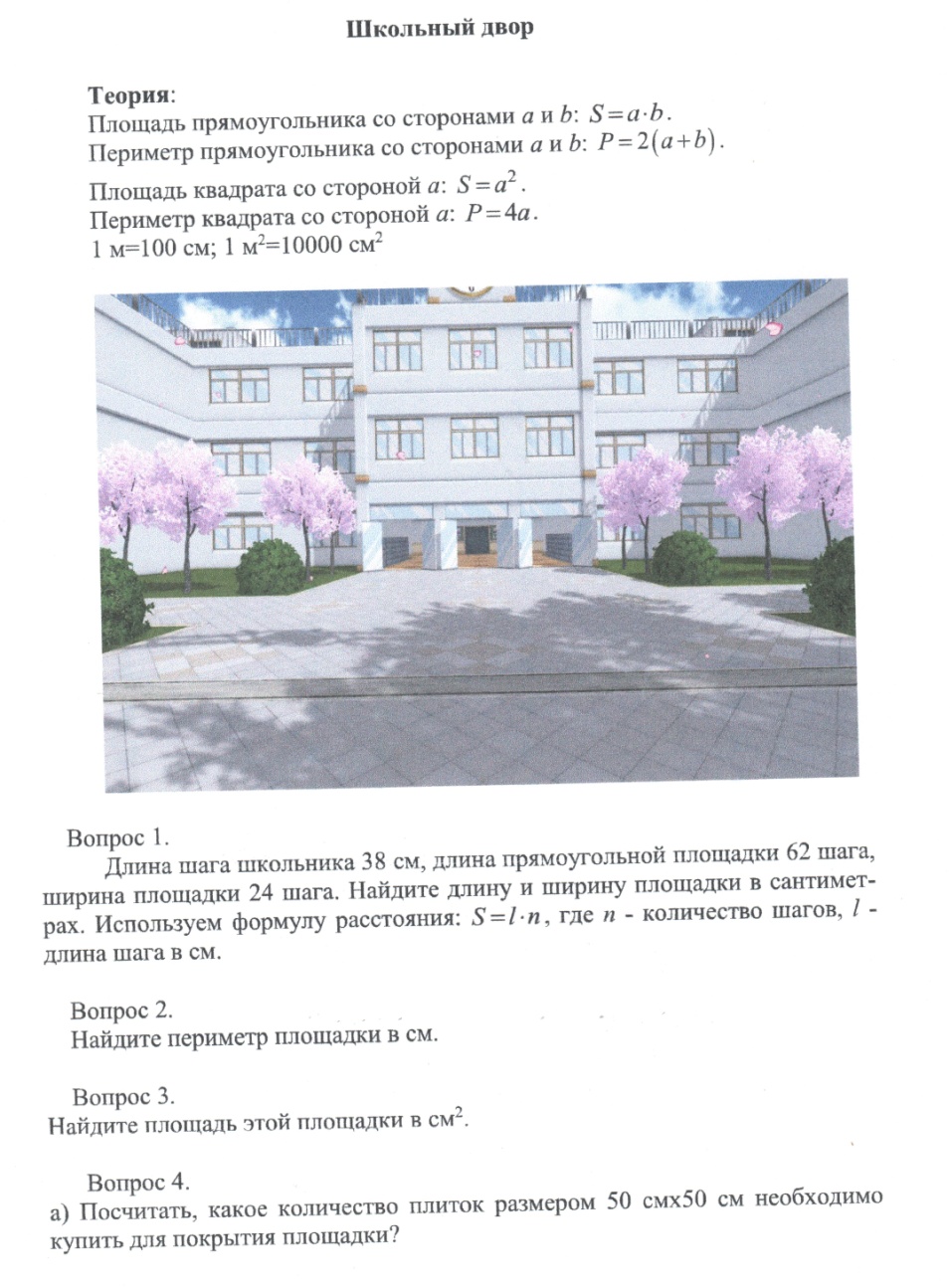 2. Определите вид функциональной грамотности в данном задании
а) читательская
б) финансовая
в) математическая
г) естественно-
     научная
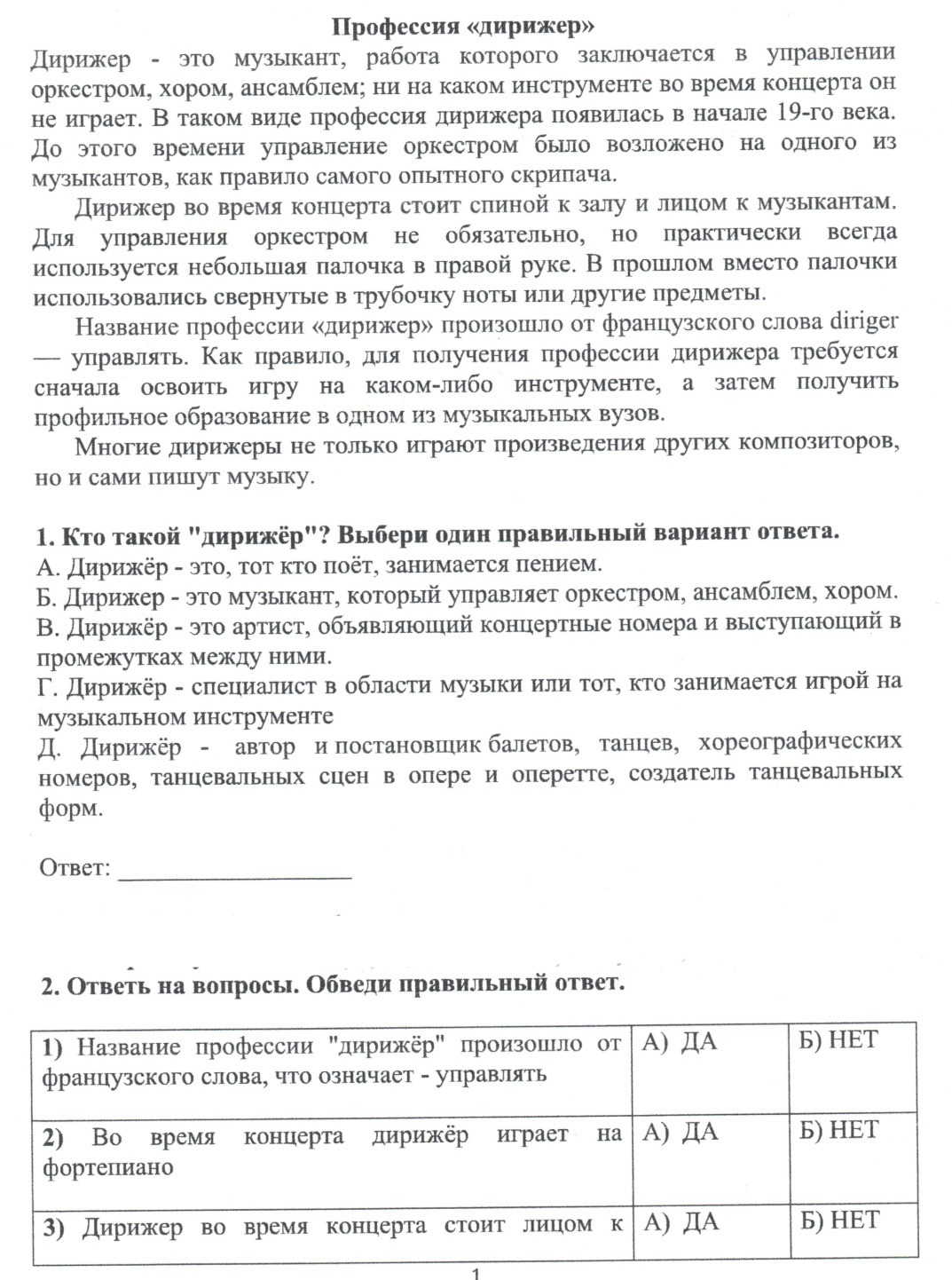 3. Определите вид функциональной грамотности в данном задании
а) читательская
б) финансовая
в) математическая
г) естественно-
     научная
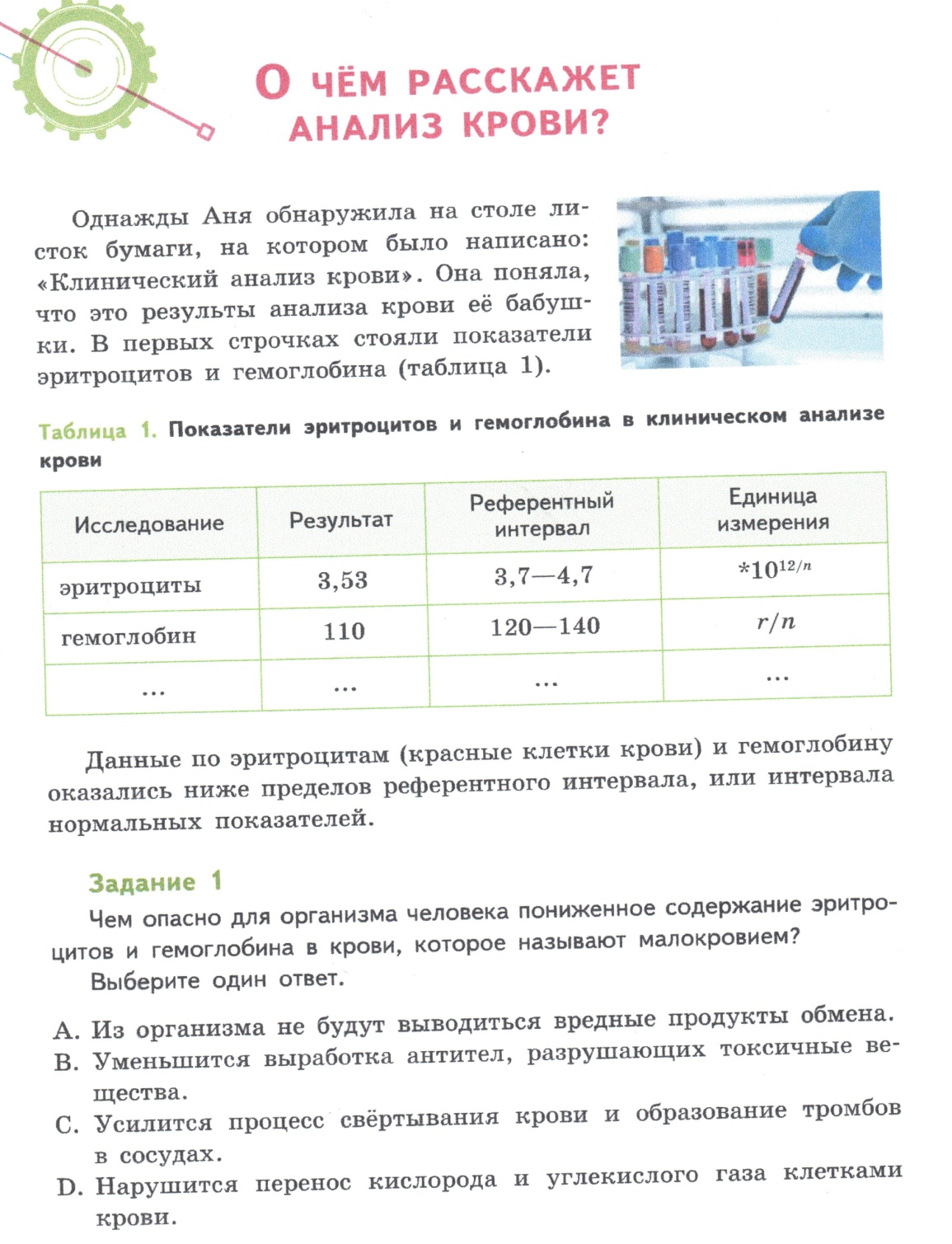 4. Определите вид функциональной грамотности в данном задании
а) читательская
б) финансовая
в) математическая
г) естественно-
     научная
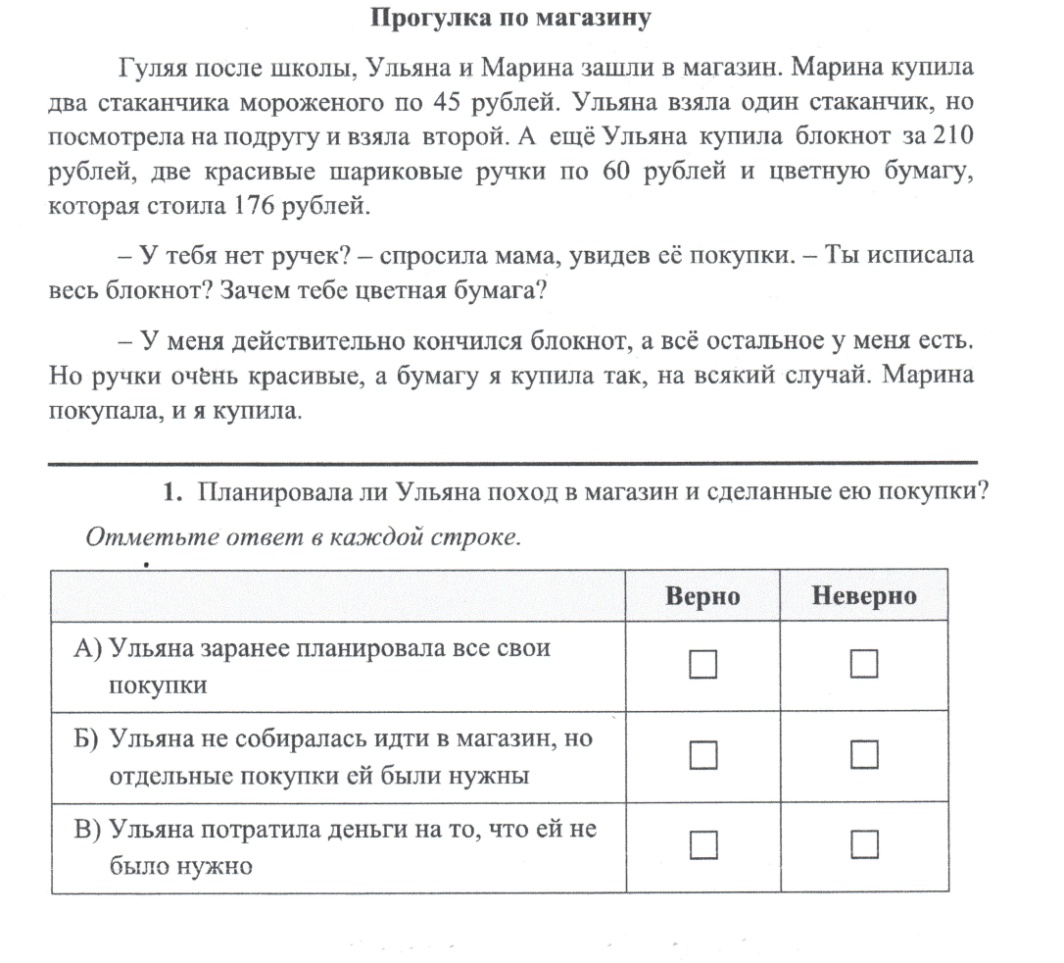 5. Определите вид функциональной грамотности в данном задании
а) читательская
б) финансовая
в) математическая
г) естественно-
     научная
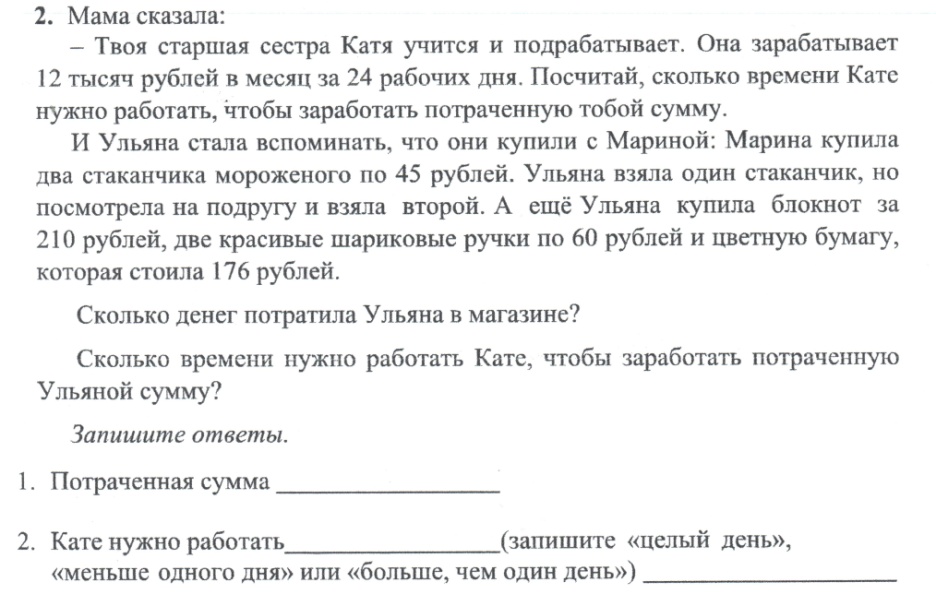 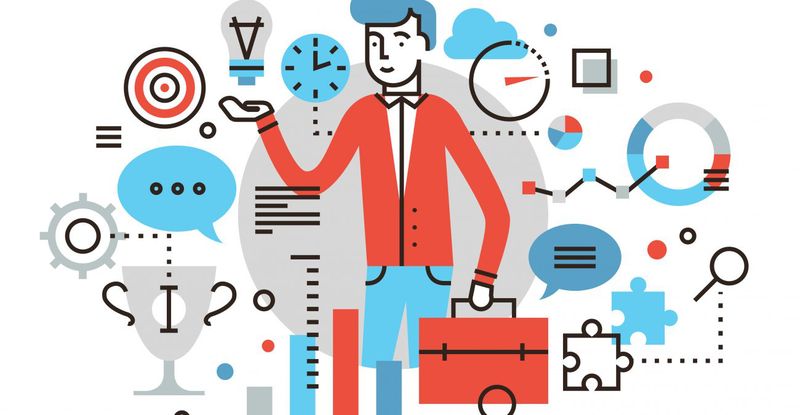 III РАУНД
ВЕРЮ-НЕ ВЕРЮ
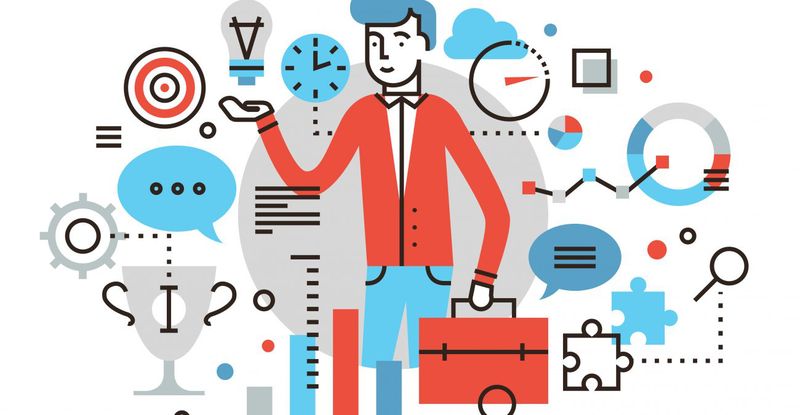 Darknet – это сайт по продаже одежды темных  расцветок

а) да
б) нет
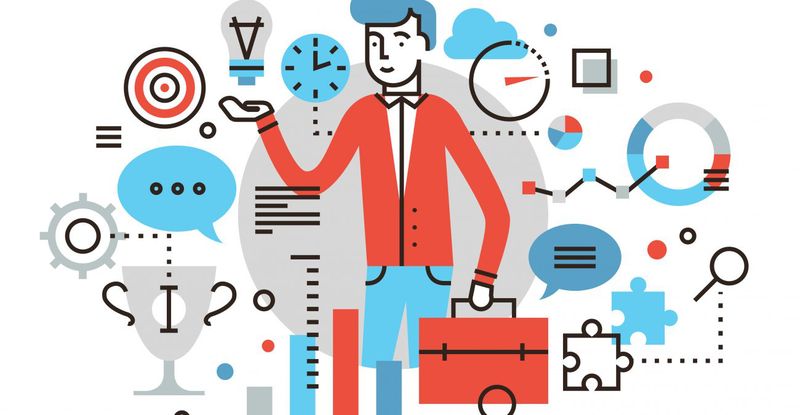 2. На оборотной стороне банковской карты имеется комбинация из 3-4 цифр. Служит эта комбинация в качестве дополнительного средства идентификации держателя карты при расчетах особенно в интернете.

а) да 
б) нет
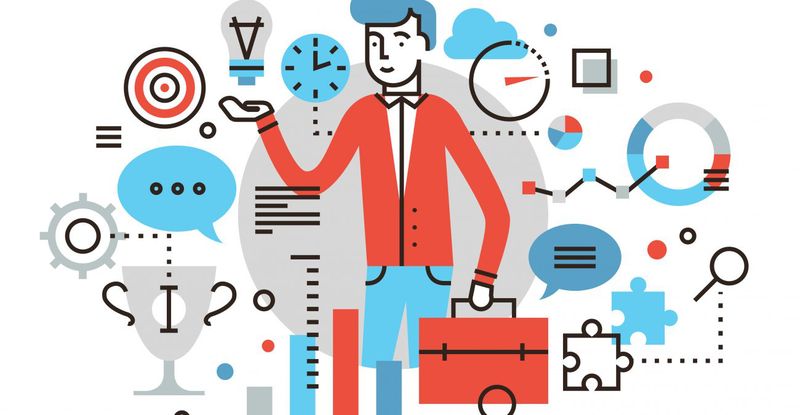 3. Зимой 1830 года А.С. Пушкин вернулся из путешествия по Европе.

А) да
Б) нет
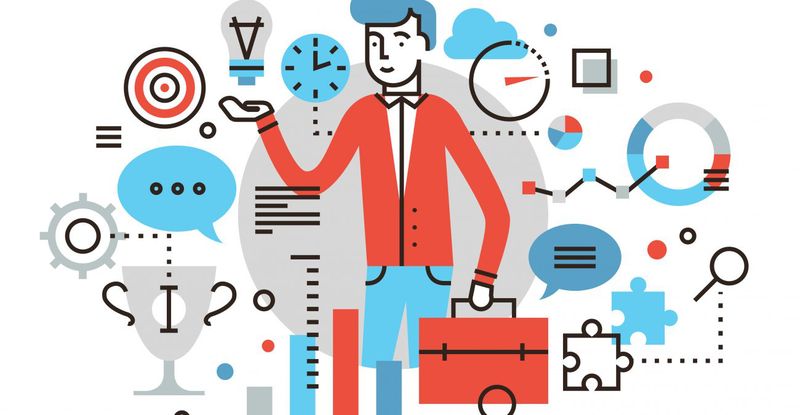 4. Максимальная глубина озера Байкал составляет 1642 м. Ее можно сравнить с пятью Эйфелевыми башнями.

а) да
б) нет
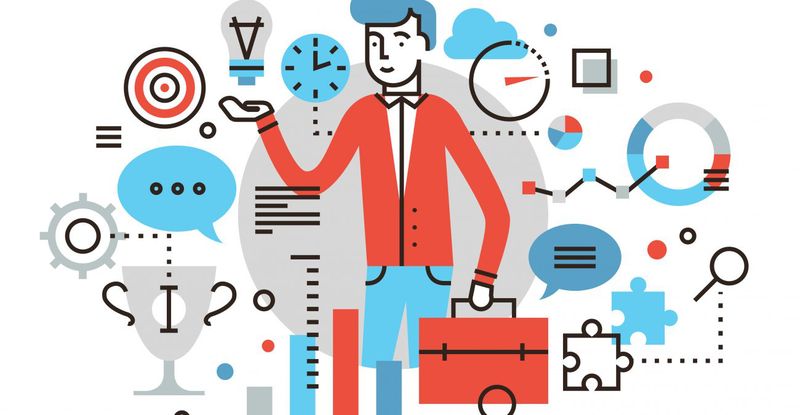 5.Трагедия Герасима из произведения И.С. Тургенева «Му-му» подтолкнула правительство отменить крепостное право в России.

а) да
б) нет
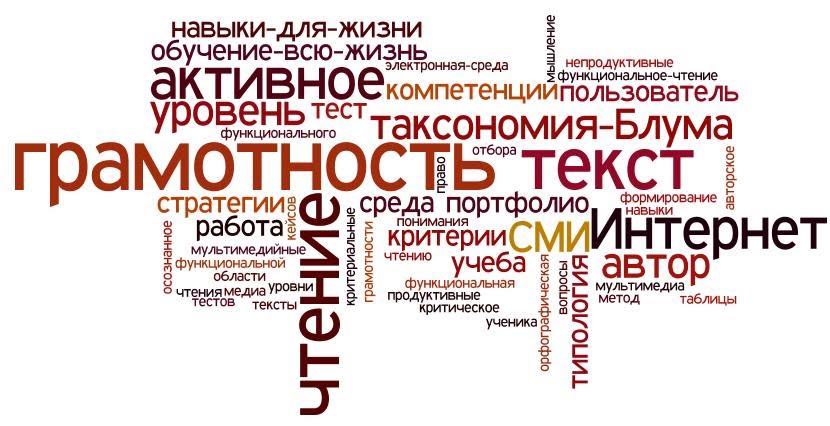 IV РАУНД
ПЕРЕВЕРТЫШИ
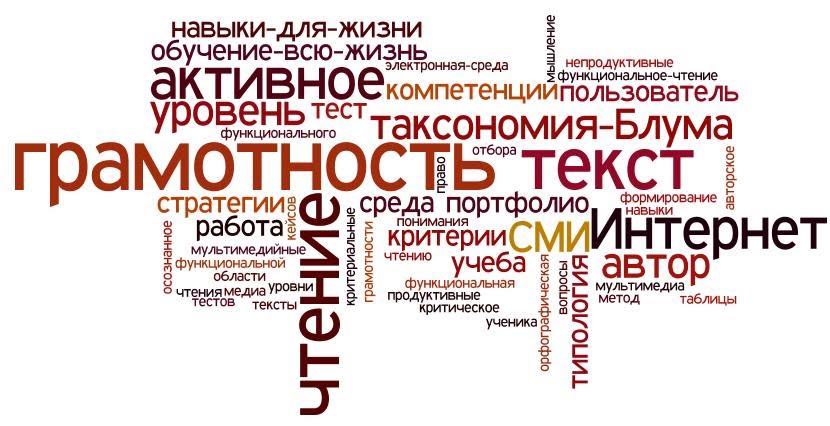 Предлагается фраза, в которой каждое слово «перевернуто» на противоположное по значению. Нужно эту фразу отгадать.
Название телепередачи:

Манекен и беспредел
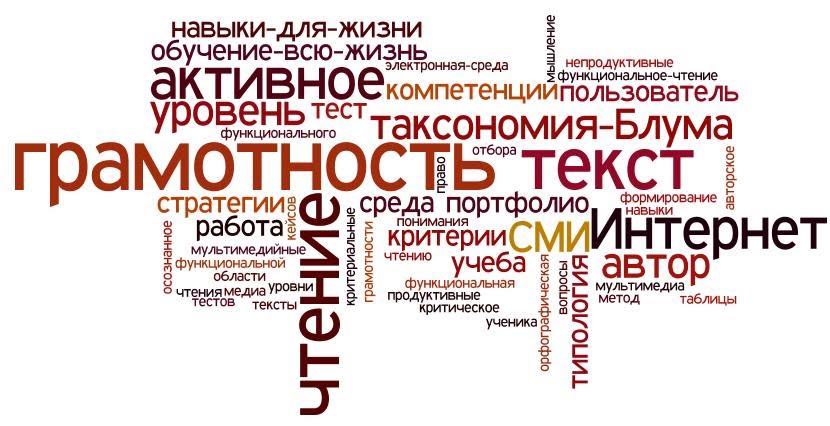 2. Название сказки:

Кикимора под арбузом
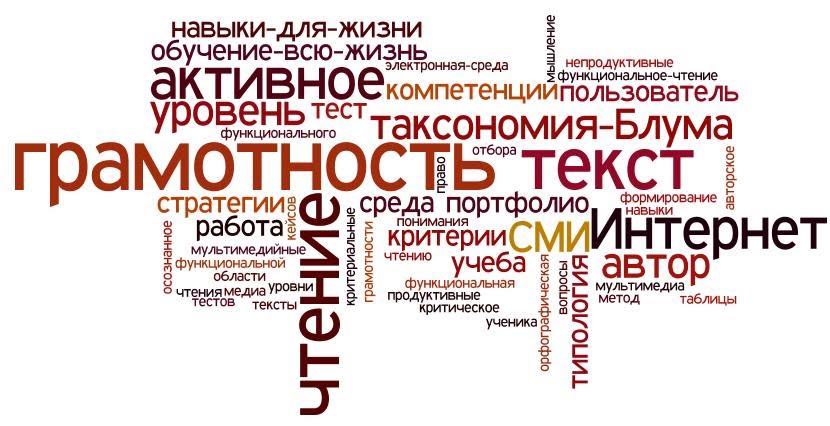 3. Строчка из стихотворения:

Ты забыла безобразную вечность
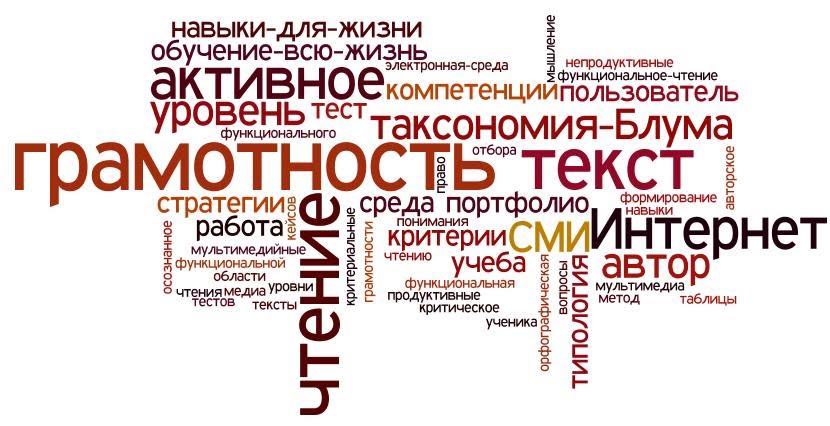 4. Пословица:

У честного человека ботинки промокают
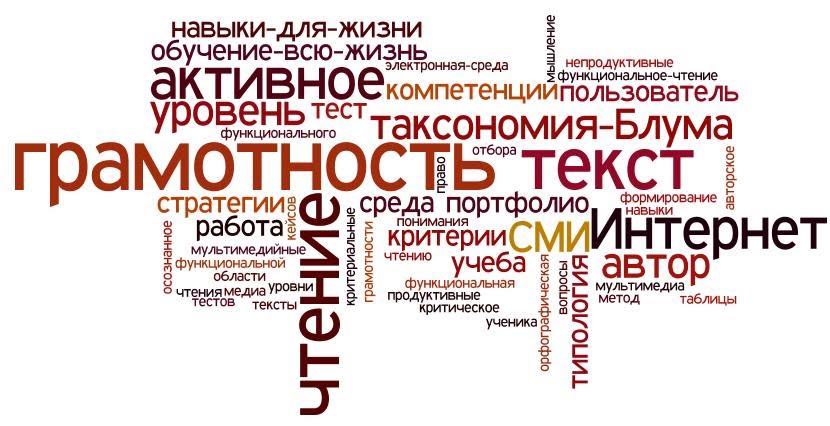 5. Строчка из песни:

«Потушим водою серые дни…»
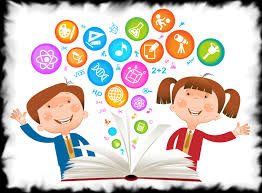 V РАУНД
КИБЕРГРАМОТНОСТЬ
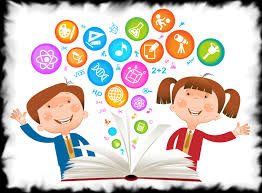 Что такое фишинговый сайт?
а) мошеннический сайт, маскирующийся под настоящий  
б) сайт с афишами
в) сайт, защищенный шифрованием  
г) сайт про рыбалку
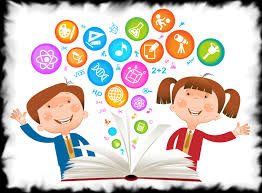 2. Через какой сайт в сети нельзя получать и  отправлять электронную почту?
а) yandex.ru  
б) mail.ru
в) wikipedia.org  
г) google.ru
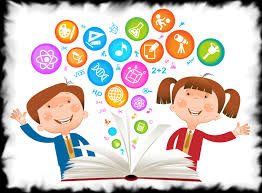 3. Что такое эмоджи?
а) псевдоним пользователя сети 
б) название социальной сети
в) небольшая картинка, иллюстрирующая эмоцию  
г) компьютерная игра
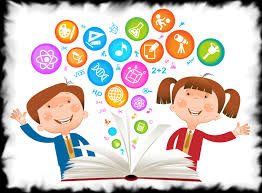 4. Что не является интернет браузером?
а)                б)                в)               г)
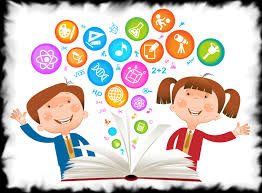 5. Какая эмблема принадлежит Федеральной службе  по надзору в сфере связи, информационных  технологий и массовых коммуникаций?
а)                       б)                       в)                           г)
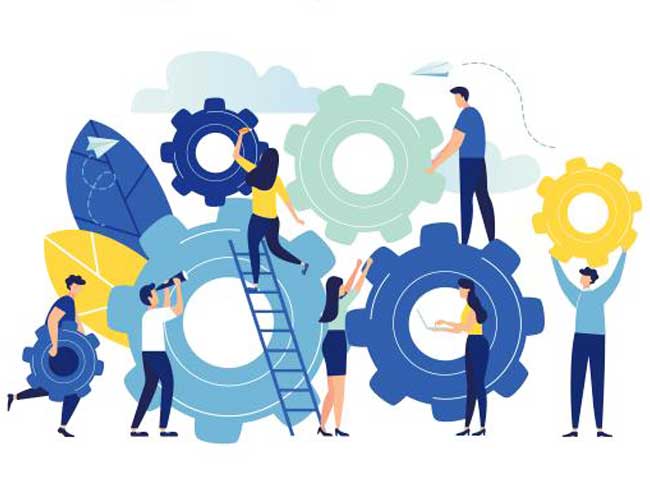 СПАСИБО ЗА ИГРУ!